PROTECTION DE L’ENFANCE
-PRE-RENTREE 2021-
Service Social en Faveur des Elèves
2
2021
La Protection de l’Enfance:
un axe fort pour la politique départementale à la rentrée 2021
« La Protection de l’Enfance, c’est l’affaire de tous. »
De sa place, chacun a un rôle à jouer.
Service Social en Faveur des Elèves
3
2021
L’Ecole est un lieu d’observation, de repérage, d’évaluation 
des difficultés des élèves, notamment 
des situations d’enfants en danger ou en risque de l’être:
chaque personnel au contact quotidien des élèves est concerné.
Service Social en Faveur des Elèves
4
2021/2022
Les personnels de l’Education Nationale et l’article 40 du Code Procédure Pénale
L’article 40 dicte une obligation à toute autorité constituée, tout officier public ou fonctionnaire de signaler sans délai les crimes ou délits dont il a connaissance dans l'exercice de ses fonctions, aux autorités compétentes.  
En lien avec ces autorités (Justice, Police/ Gendarmerie et Conseil Départemental), et dans le cadre d’une convention, la DSDEN 31 met en œuvre un Protocole interne de gestion des situations de protection de l’enfance, qui clarifie le fonctionnement et encadre la transmission des écrits professionnels.
Les Conseillères Techniques Départementales Sociale et Médicale sont chargées par délégation de l’IA-DASEN, de toute transmission aux autorités compétentes.
Evolution à la rentrée 2021 : 
Tous les personnels dépositaires de la parole de l’enfant sont accompagnés pour consigner par écrit, sur un document dédié, toute révélation de faits pénalement qualifiables.
Service Social en Faveur des Elèves
5
2021/2022
Nouveau support Rentrée 2021
Fiche de Recueil
Saisine pour motif Médical
Saisine pour motif Social
Déclenche une évaluation sociale de la situation par une assistante sociale de l’Unité de Prévention Primaire (UPP).
Déclenche une évaluation médicale de la situation par le médecin scolaire référent.
En cas de qualification au titre de la protection de l’enfance, ces fiches seront transmises aux autorités administrative et/ou judiciaire.
Service Social en Faveur des Elèves
6
2021
Nouveau support Rentrée 2021
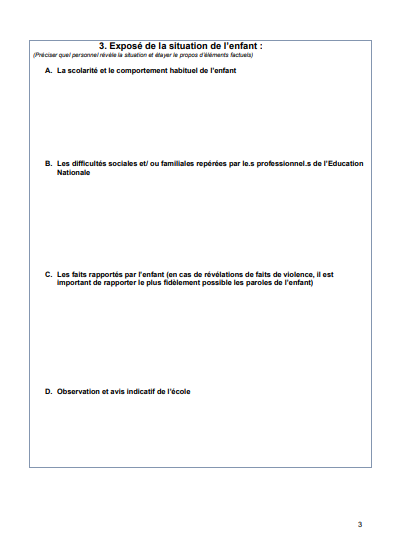 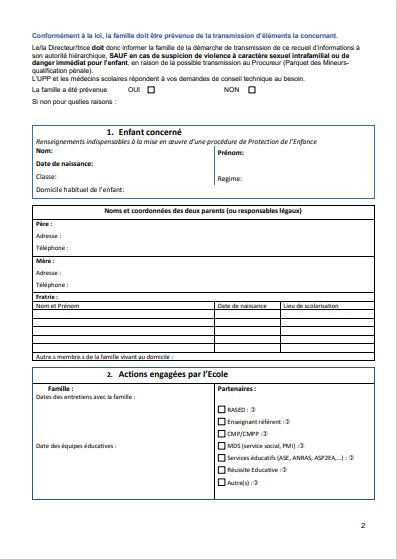 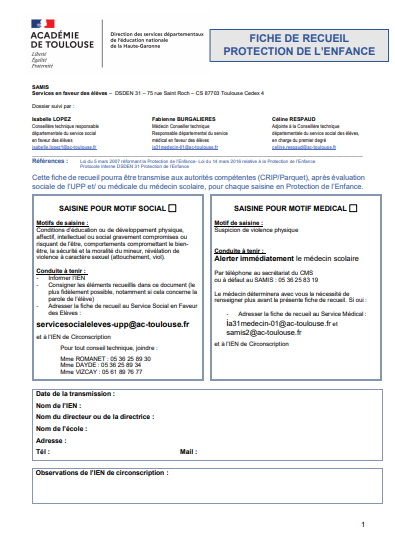 Service Social en Faveur des Elèves
7
2021
Tout au long de l’année et années suivantes:
Plan de formation
Public ciblé 
FIL
Tout public
Séance de sensibilisation
à la Protection de l’Enfance
1er degré:
Année scolaire 2021/2022
Formation continue  des directeurs  intervention en binôme assistante sociale/ médecin scolaire
Prévenir
Agir
Repérer
Service Social en Faveur des Elèves
8
2021
La loi impose à chacun d’agir quand il a connaissance d’une situation d’enfant en danger ou en risque de l’être…
Chaque école peut solliciter l’UPP ou le médecin scolaire pour conseil technique et renseigner, au besoin, une « Fiche de recueil ».
Service Social en Faveur des Elèves
9
2021
PERSONNES RESSOURCES

Pour un conseil, une aide à la rédaction… à qui s’adresser?
ASS Unité de Prévention Primaire
Pour tout conseil technique, joindre:
Mme ROMANET : 05 36 25 89 30
Mme DAYDE : 05 36 25 89 34
Mme VIZCAY : 05 61 89 76 77
Fiche de Recueil pour motif social: servicesocialeleves-upp@ac-toulouse.fr

Médecin scolaire référent
Par téléphone au secrétariat du CMS 
ou à défaut au SAMIS : 05 36 25 83 19
Conseillères techniques sociale et médicale
Isabelle LOPEZ			Fabienne BURGALIERES			Céline RESPAUD
Conseillère technique responsable		Médecin Conseiller technique			Adjointe à la Conseillère technique 
départementale du service social		Responsable départemental du service		départementale du service social des élèves,
en faveur des élèves			médical en faveur des élèves			en charge du premier degré
isabelle.lopez1@ac-toulouse.fr		ia31medecin-01@ac-toulouse.fr		celine.respaud@ac-toulouse.fr
Service Social en Faveur des Elèves
10
2021/2022
Merci de votre attention
2021
Service Social en Faveur des Elèves
11